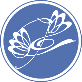 КУЗБАССКИЙ
КОЛЛЕДЖ ИСКУССТВ
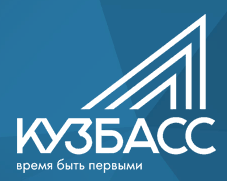 Опыт создания электронной базы учебных материалов для самоподготовки учащихся по музыкально-теоретическим дисциплинам
Методическое обоснование
Деятельность по подготовке обучающихся к учебным занятиям осуществляется согласно требованиям ФГОС с учётом особенностей учебного процесса. Самоподготовка – многомерное явление; в ее основе лежат те средства обучения, которые являются источником и предметным фундаментом деятельности. Поэтому при самоподготовке используются задания, помогающие нацелить обучающихся на работу с различными средствами: 
- учебной литературой (основной и дополнительной);
- аудио- и визуальными материалами; 
- нотной литературой.
Самоподготовка по предметам музыкально-теоретического цикла включает в себя следующие виды работы:
- изучение литературы, конспектирование/реферирование, подготовка устного сообщения по изученным источникам, подготовка к семинарскому занятию, подготовка к тестированию;
- слушание музыки (с нотами): прослушивание изучаемых музыкальных произведений целиком, прослушивания избранных фрагментов для подготовке к викторине;
- просмотр учебных видеоматериалов: видеоклавиров, лекций, документальных фильмов, постановок музыкально-театральных произведений, концертных записей.
Таким образом, для достижения высоких результатов обучения применяются различные источники знаний с учетом специфики учебной дисциплины.
 
Возникающая в учебно-педагогическом процессе необходимость работы обучающегося с различными информационными носителями (аудио-видеоаппаратурой, компьютером, книжными изданиями) в условиях самоподготовки обусловливает необходимость создания единой электронной базы учебных материалов по музыкально-теоретическим дисциплинам.
1. В качестве единой электронной платформы применяется Google Класс — бесплатный веб-сервис для образовательных организаций, призванный упростить создание и распространение заданий безбумажным способом. 
Для этого используется набор сервисов Google: Google Диск - сервис хранения, редактирования и синхронизации файлов, Google Docs – создание документов и таблиц, почтовый сервис Gmail для отправки электронных писем одному или нескольким учащимся в интерфейсе Класса, а также Календарь Google для планирования.
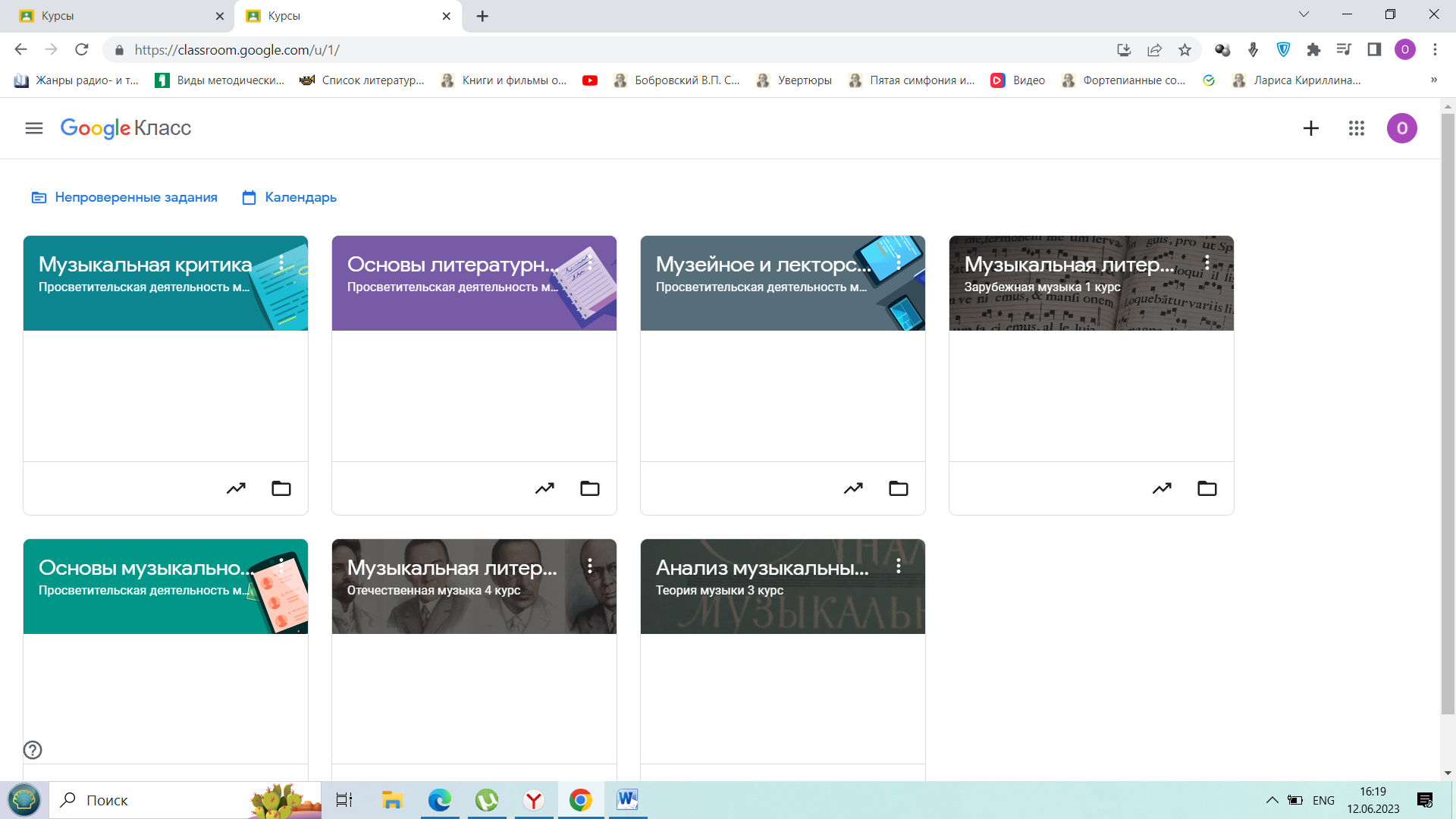 Иллюстрация 1. Интерфейс платформы Google Класс. Организация учебных курсов
2. Для работы преподавателя и обучающихся на платформе  Google Класс требуется наличие аккаунта Google и индивидуального адреса электронной почты в сервисе Gmail, что позволяет преподавателю организовать учебный курс для создания единой базы материалов для самоподготовки, а обучающимся – подключиться к этому курсу и получать уведомления о размещении домашнего задания.
Google предоставляет учебным бесплатный сервис Google Workspace, предоставляющий организации собственный адрес электронной почты с индивидуальным доменным именем (пример: username@gpou-noki.ru), возможность создания общей базы данных электронных адресов всех пользователей с индивидуальным доменным именем учебного заведения и доступ к инструментам для совместной работы, таким как Gmail, Календарь, Meet, Chat, Диск, Документы, Таблицы, Презентации, Формы, Сайты. Работа с сервисом Google Workspace требует изучения специфики администрирования посредством обучающих материалов, размещенных на сайте workspace.google.com.
3. Для размещения электронных учебных материалов преподавателем создается курс на платформе Google Класс. 
Возможны различные способы подключения обучающихся к учебному курсу:
отправка приглашения с уникальным кодом курса, размещенным на его главной странице, на индивидуальные почтовые адреса обучающихся, созданные в почтовом сервисе Gmail;
централизованная рассылка приглашения с уникальным кодом курса через базу данных учебного заведения (в случае  организации системным администратором учреждения корпоративного домена в сервисе Google Workspace);
автоматический импорт данных учащихся в Google Класс при наличии корпоративного домена в сервисе Google Workspace.  
При подключении к учебному курсу на платформе Google Класс обучающихся автоматически получают уведомление на электронную почту.
4. Каждый учебный курс, созданный с помощью Google Класс, создает отдельную папку в Google Диске соответствующего пользователя (учащегося). Доступ к Классу можно получить через Интернет или через мобильные приложения для Android и iOS, поддерживающие автономный доступ к электронным материалам.
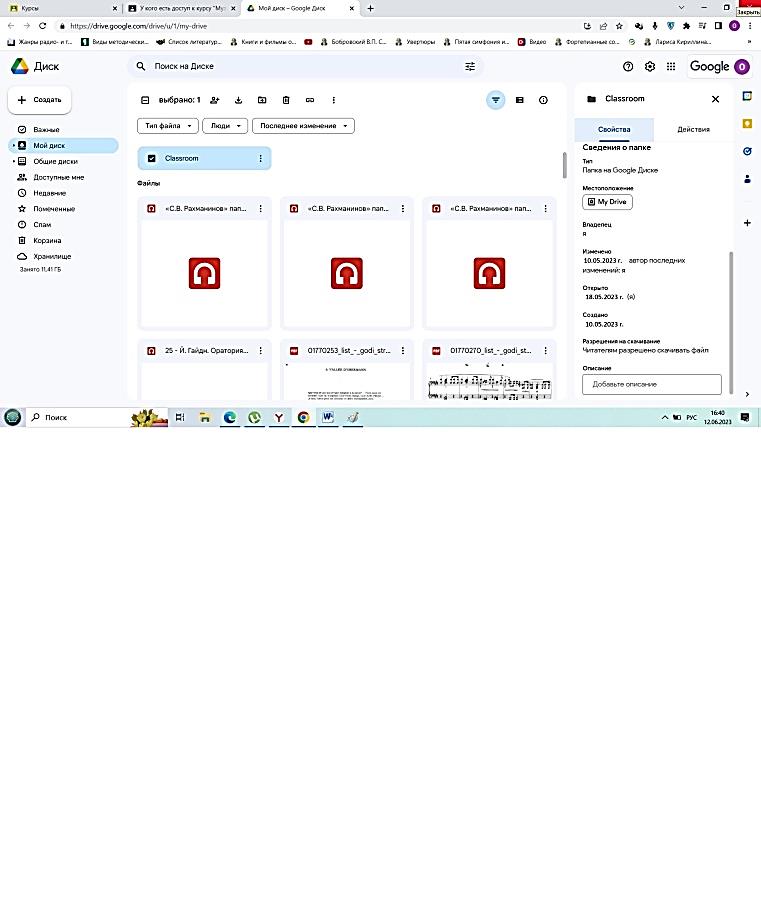 Иллюстрация 3. Хранение электронных учебных материалов на Google Диске
5. Учебные материалы, размещаемые на платформе Google Класс, включат электронные текстовые и медиаресурсы для выполнения домашнего задания, систематизированные в соответствии с учебными темами предмета.  В Google Классе преподавателем оформляется заглавие темы, формулировка домашнего задания, загружаются текстовые файлы для изучения и закрепления теоретического материала, аудиофайлы для слушания музыки и для подготовки к музыкальной викторине. 




Примеры размещения домашнего задания и материалов к нему приведены 
на следующих иллюстрациях:
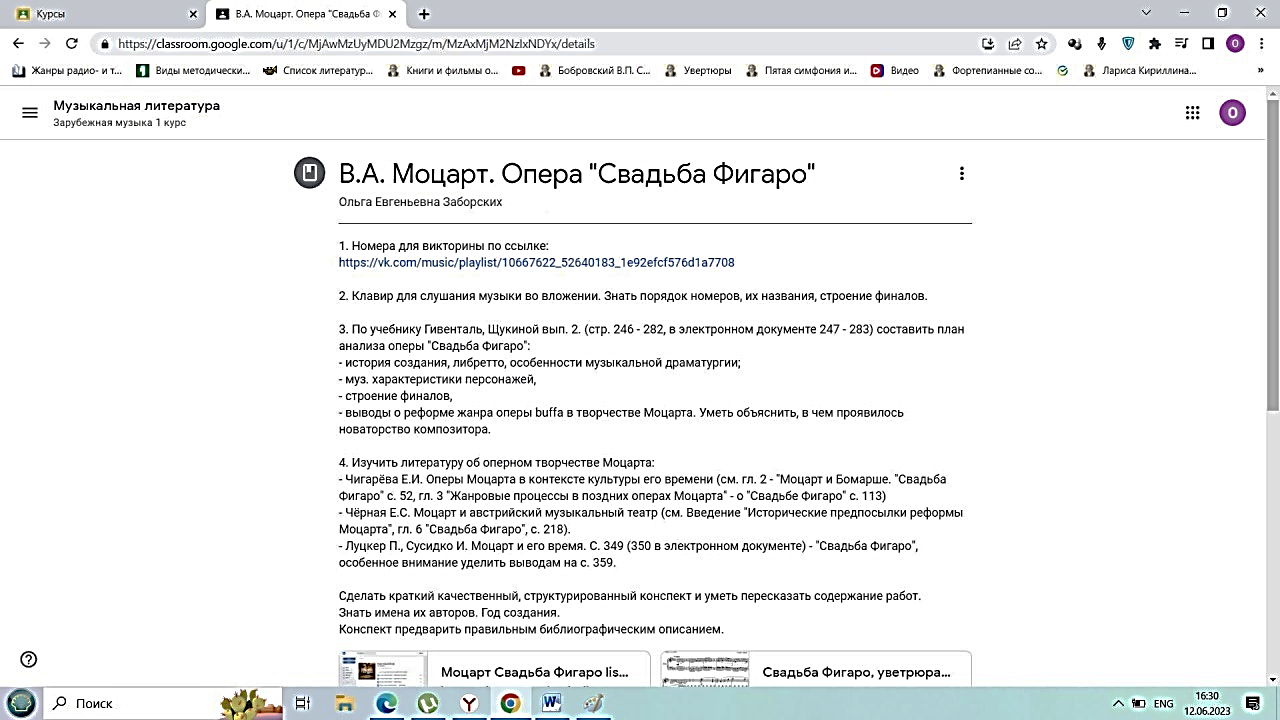 Иллюстрация 3. Формулировка домашнего задания
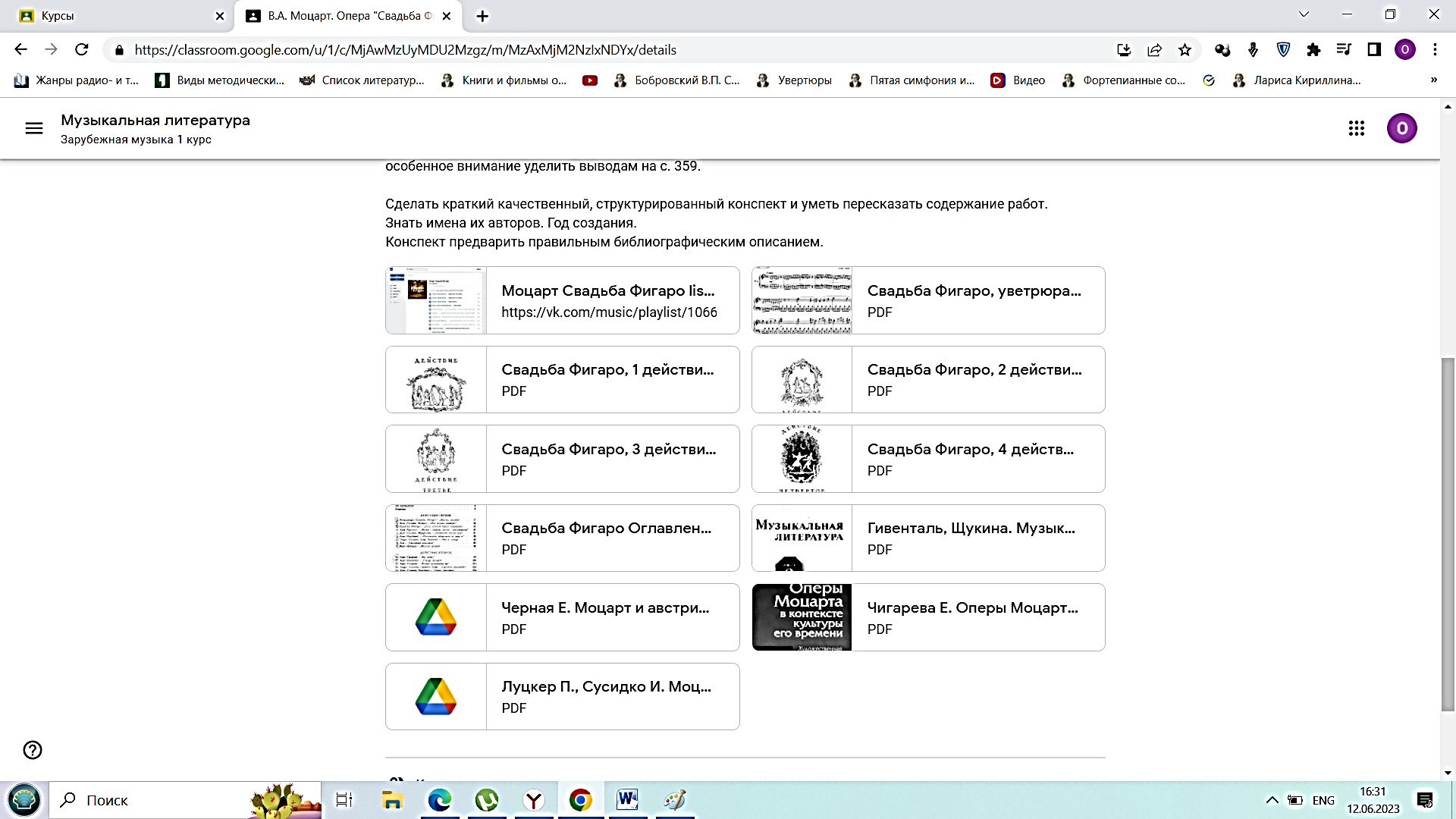 Иллюстрация 4. Текстовые и нотные материалы для самоподготовки учащихся
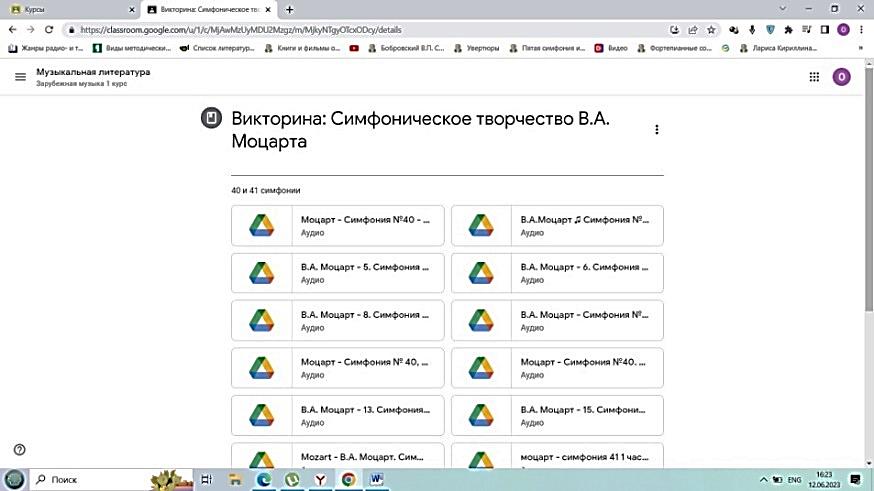 Иллюстрация 5. Аудиоматериалы для подготовки к музыкальной викторине
6. Для работы учащихся с предоставленными материалами педагог формирует ссылку на данную тему и отправляет ее на электронную почту учащихся посредством массовой почтовой рассылки на корпоративные почтовые адреса в сервисе Gmail. Учащиеся получают уведомление от почтового сервиса автоматически.
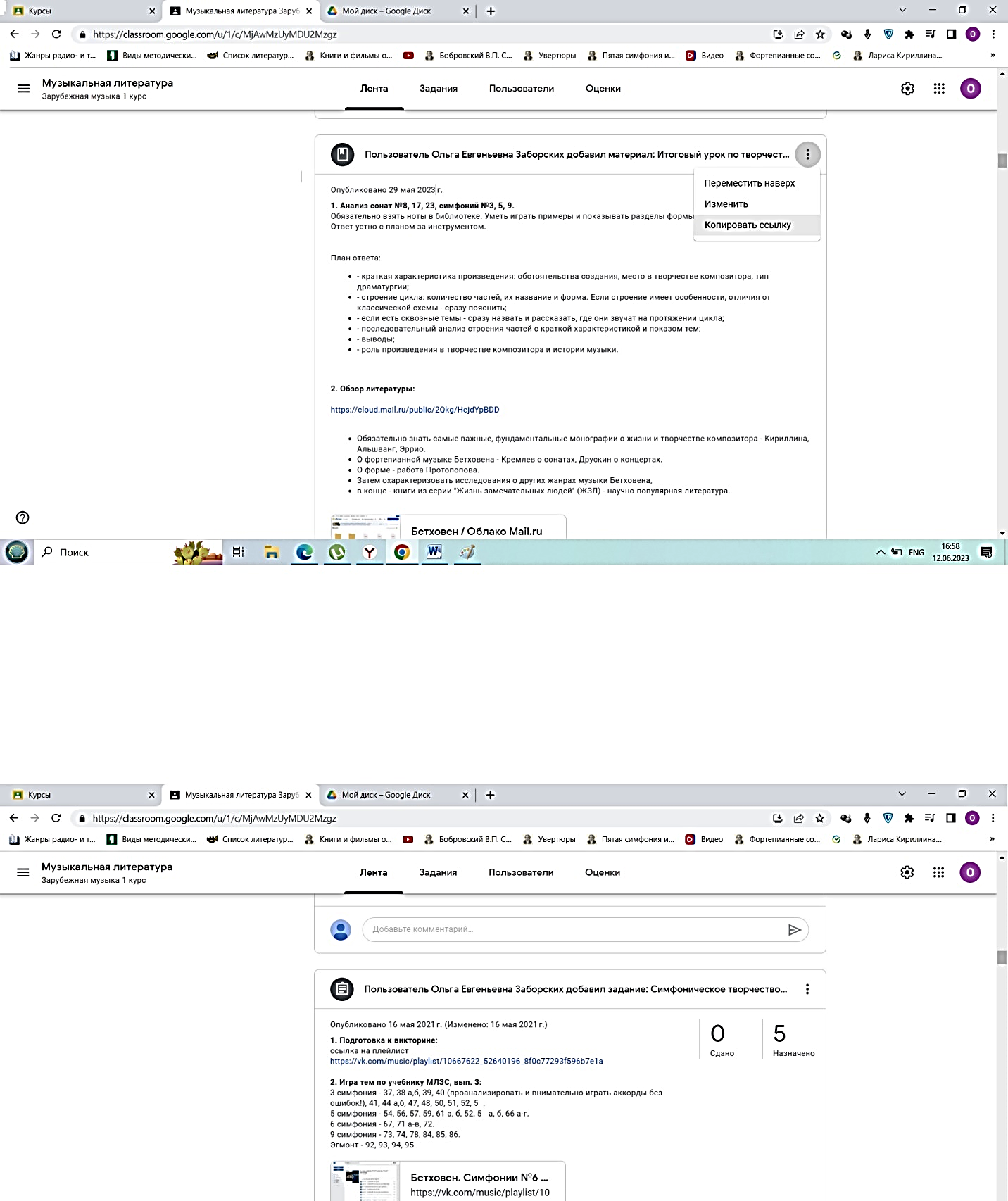 Иллюстрация 6. Формирование ссылки на домашнее задание и материалы для самоподготовки в Google Классе
Заключение
Работа  по организации единой базы учебных материалов для самоподготовки учащихся по музыкально-теоретическим дисциплинам позволяет:

систематически предоставлять обучающимся полный объем актуальных учебных материалов (в том числе, мультимедийных, аудиовизуальных) для самостоятельной работы;
исключить ручной труд труда из процессов передачи информации от преподавателя к обучающимся, поиска и получения учебной информации;
исключить необходимость ожидания и перемещения обучающихся при обращении за учебными материалами к библиотечному фонду;
улучшить качество выполнения заданий обучающимися.